10-minuteSales Concept
Brought to you byLincoln Advanced Sales Solutions
Premium financing
Traditional Designs and Alternatives
Presenter Name
Presenter Title Line 1Presenter Title Line 2
Month xx, 20xx
LCN-3676562-071821
For financial professional use only. Not for use with the public.
©2021 Lincoln National Corporation
[Speaker Notes: Welcome to Premium Financing: Traditional Designs and Alternatives. I’m ________ with Lincoln Financial Distributors.]
This presentation to focus on various premium funding techniques, including typical third-party financing as well as alternatives.
[Speaker Notes: Read Slide.]
Agenda
Traditional Design with Policy Funding Repayment/Commercial
Dual Loan Approach/Part Commercial Part Private
Liquidity Event Repayment/Commercial
GRAT Funding Repayment/Private
[Speaker Notes: Our agenda today is to discuss traditional third-party premium financing with repayment from the policy using a loan. We would like to explore alternative funding strategies such as the Dual Loan approach, repayment via a liquidity event as well as repaying the note using a Grantor Retained Annuity Trust.]
Case Study
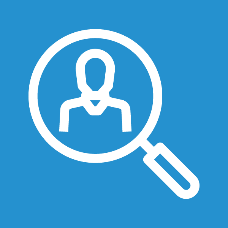 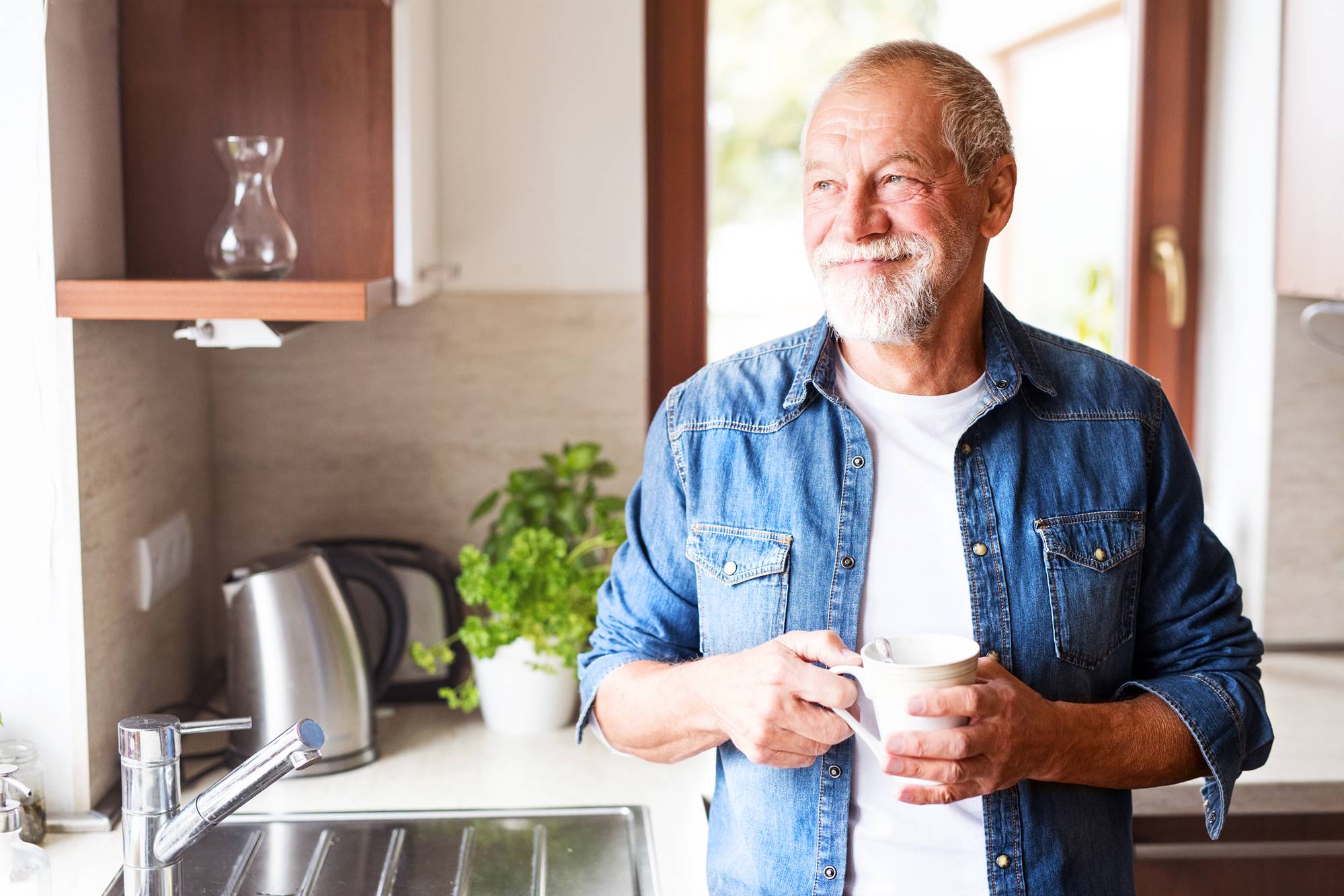 Lincoln WealthAccumulate® 2 IUL
$1.00 at age 121 @ 5.7%
*This is a hypothetical example. The rates referenced are not guaranteed and for discussion purposes only.
[Speaker Notes: We will use a case study to examine various options. Let’s assume we have a Male age 55, standard risk, purchasing $1,000,000 of coverage. We will be using $1,000,000 as a unit. Our average commercial premium finance case is $10,000,000. Generally we do not accept commercial premium finance cases below $2,000,000. Keep in mind that commercial premium financing is for those clients who could pay the premium but choose not to because their premium dollars could earn greater returns invested elsewhere, especially in their own business. We will assume the client purchases Lincoln WealthAccumulate 2 IUL with premiums calculated to have $1 at age 121, assuming an indexed return of 5.7%. We will assume the commercial borrowing rate is 3% level for the life of the loan.]
Case Study
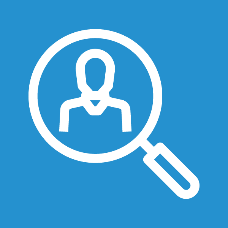 Traditional Repayment Policy Loan
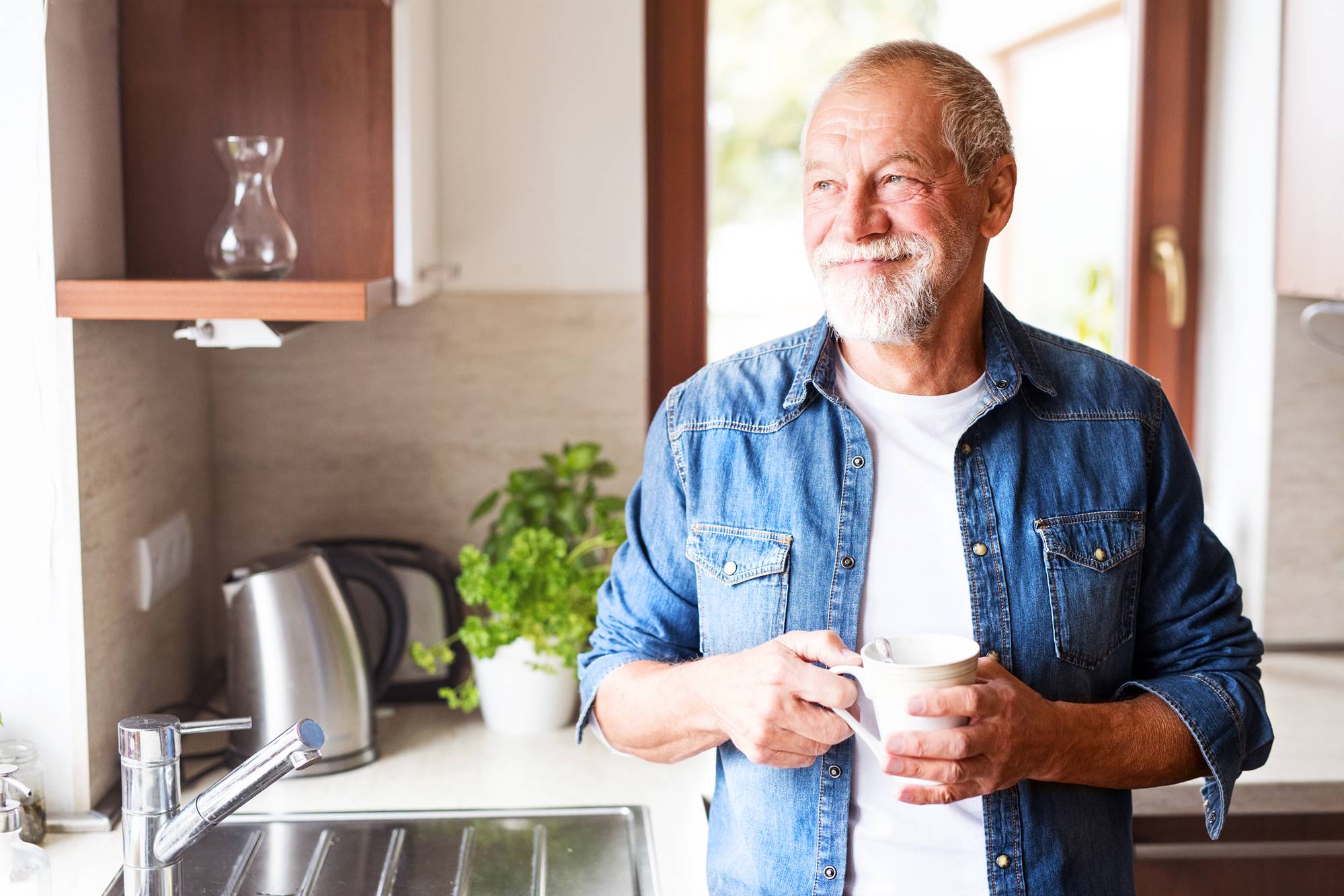 *This is a hypothetical example. The rates referenced are not guaranteed and for discussion purposes only.
[Speaker Notes: This chart summarizes the results of various premium levels combined with different high cash value riders further coupled with fixed or participating loans. Sounds like a lot but let’s just walk through the chart slowly to understand our design and policy management options. Let’s start with the basic design of a maximum non-MEC premium in this case being $91,300 for 10 years. This design includes no HECV rider, hence we see that the first-year collateral required is $58,000. This may or may not be a challenge for the client. Some financial professionals feel that if the client doesn’t have the ability to post collateral he or she should not consider commercial premium financing as it might be too risky. Moving across the table, we see that the totally outlay for the plan in terms of loan interest is slightly less than $206,000. If Fixed Loans are employed, the Internal Rate of Return is 5.07% at age 85, which is life expectancy. Remember this is a tax-free IRR. Alternatively, if the policy is managed with Participating Loans, the IRR would increase to 8.7%. Why the significant improvement? The Participating Loan rate is fixed at 5% while the Index Crediting Rate for that year is applied. Historically, the Index Crediting rate has exceeded 5% approximately 2/3 of the time, thus, significantly improving illustrated performance but also can create up to a 5% negative return. Since the client can move between fixed and participating loans, this becomes a policy management issue. Perhaps the end result lies somewhere between these figures.  

Having started from the basic no rider design let’s examine how we might mitigate the collateral requirement. One rider available is the Surrender Value Enhancement Endorsement or SVEE. This rider waives surrender charges thus increasing early surrender values thus reducing collateral requirements. This might make the purchase more palatable for the client. The rider has no effect on the cumulative outlay, but its internal cost does reduce long-term death benefits slightly, thus, the IRR is 4.93% with fixed loans and 8.07% with Participating Loans. Keep in mind that selection of this rider will cause compensation to be spread.

If collateral is a significant issue for the client, we offer an EXEC Rider that has three levels of early cash value. Here we are showing the Exec Rider with the 100% option. In other words, the surrender value year-one is 100% of premiums paid hence no collateral require. Obviously this places the carrier at risk of an early surrender so compensation is spread and internal costs are greater, thus reducing long-term performance to 4.51% and 8.12%. Note the maximum premium is also reduced as this is necessary to meet guideline premium test requirements.]
Case Study
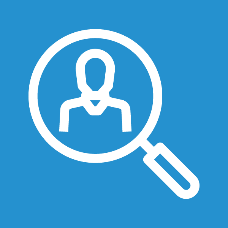 Traditional Repayment Policy Loan Summary
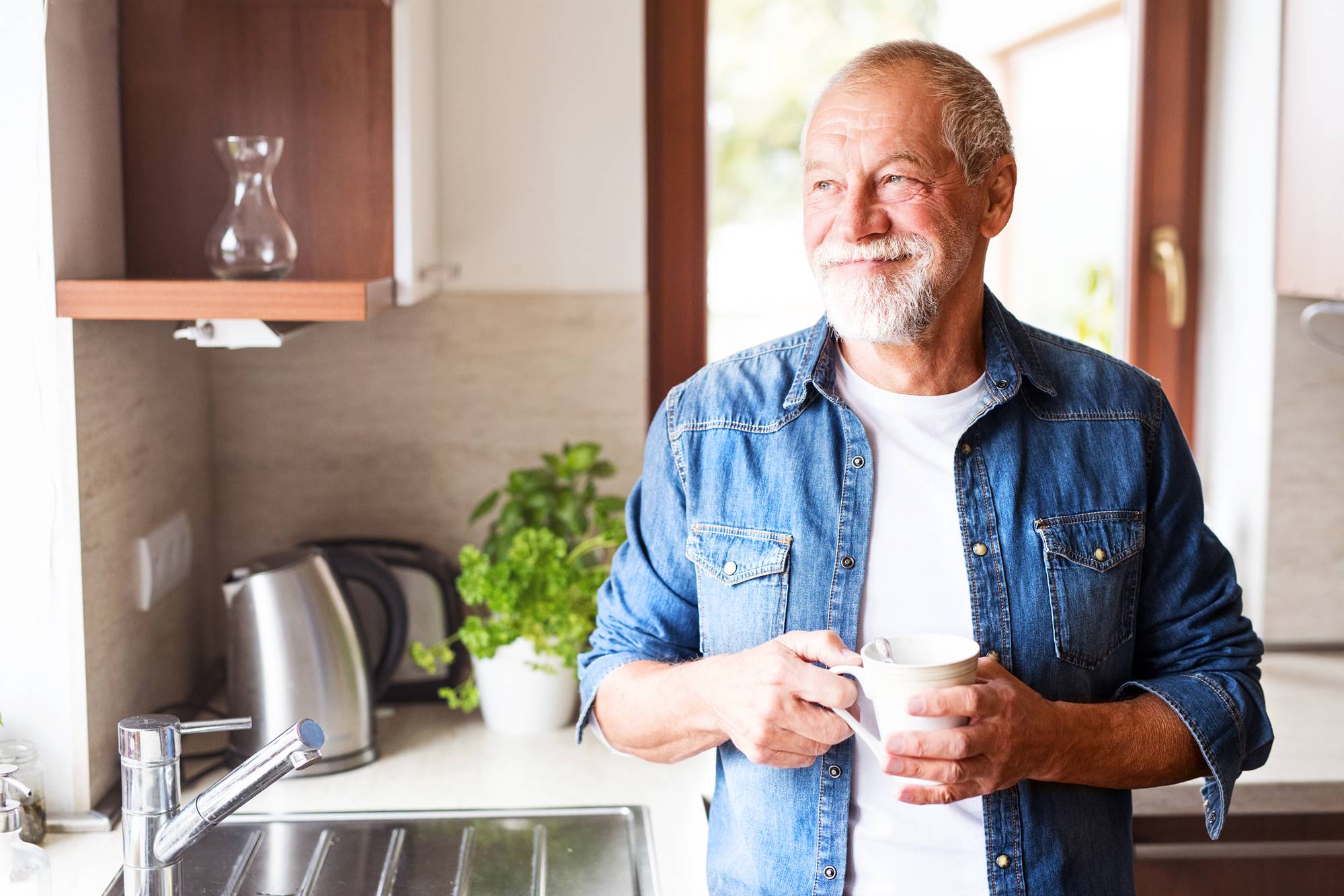 Commercial Loan Rates are attractive for the right client
Product Design has returned to be attractive
High Cash Value Riders can ease the burden of collateral
Accrued interest is allowed on a case-by-case basis for higher face amounts
Lincoln Premium Finance Team is available to help
*This is a hypothetical example. The rates referenced are not guaranteed and for discussion purposes only.
[Speaker Notes: So let’s summarize our analysis …

Read slide.]
Case Study
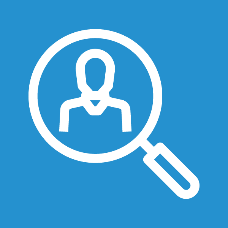 Dual Loan Approach Case
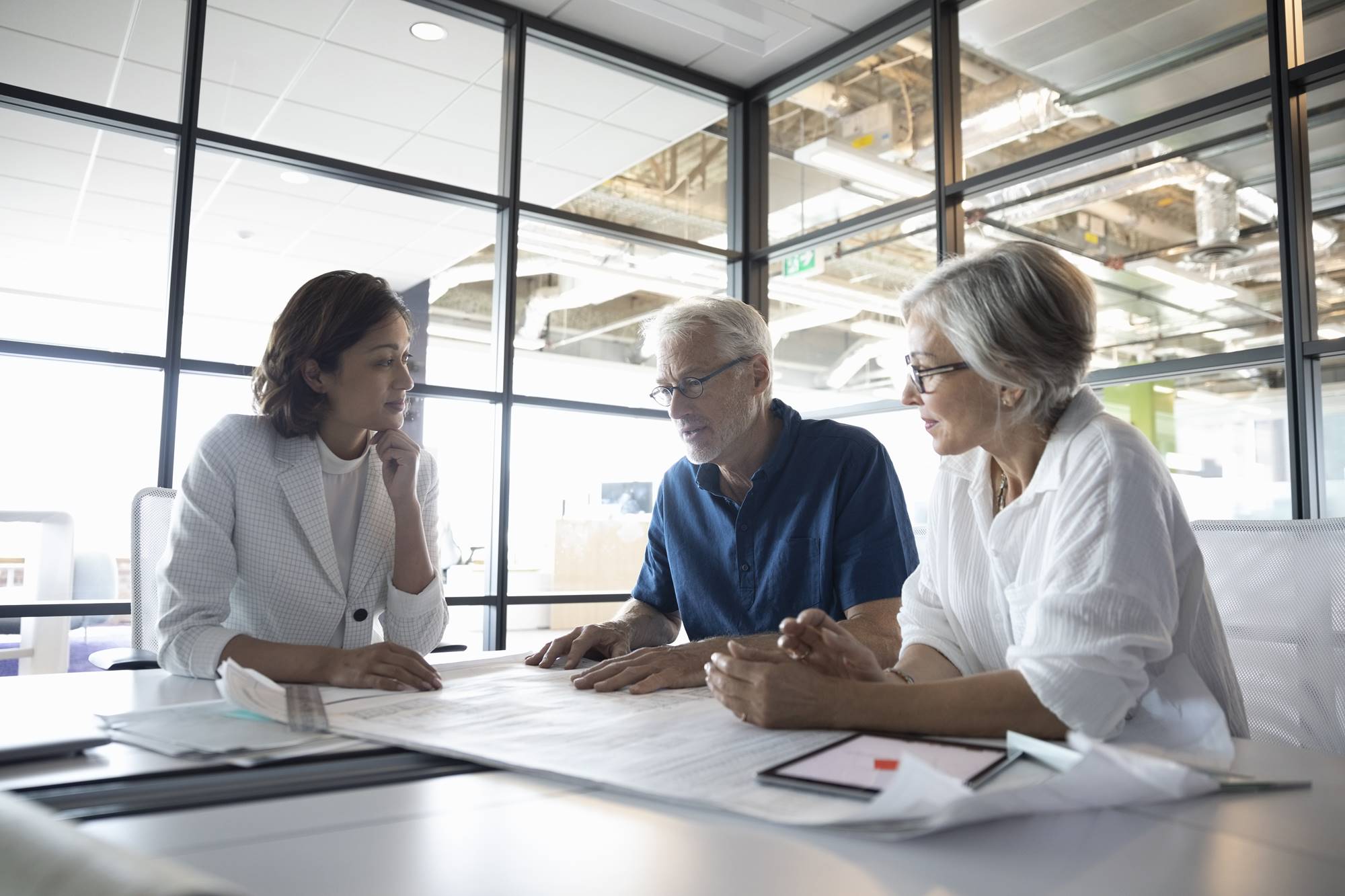 Illiquid precluding personal loan to trust
Wants to take advantage of Mid-Term AFR of 1% (July 2021) for 9 years but doesn’t have cash
Solution: Borrow from Commercial Lender (assumed 3%) and use to lend to Trust
*This is a hypothetical example. The rates referenced are not guaranteed and for discussion purposes only.
[Speaker Notes: Commercial loan rates are higher than Applicable Federal Rates making personal loans more attractive than commercial loans. What if your client is illiquid thus making a “private” loan to his or her trust unavailable. The current mid-term Applicable Federal Rate is 1% for loans of 3-9 years. Commercial rates are in the area of 3%. Perhaps combining a commercial loan with a personal loan makes sense. Let’s examine the idea of borrowing personally from the lender and using the funds to lend to the clients IDGT.]
Case Study
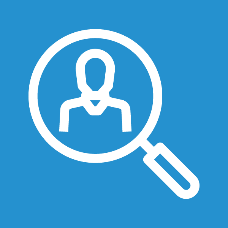 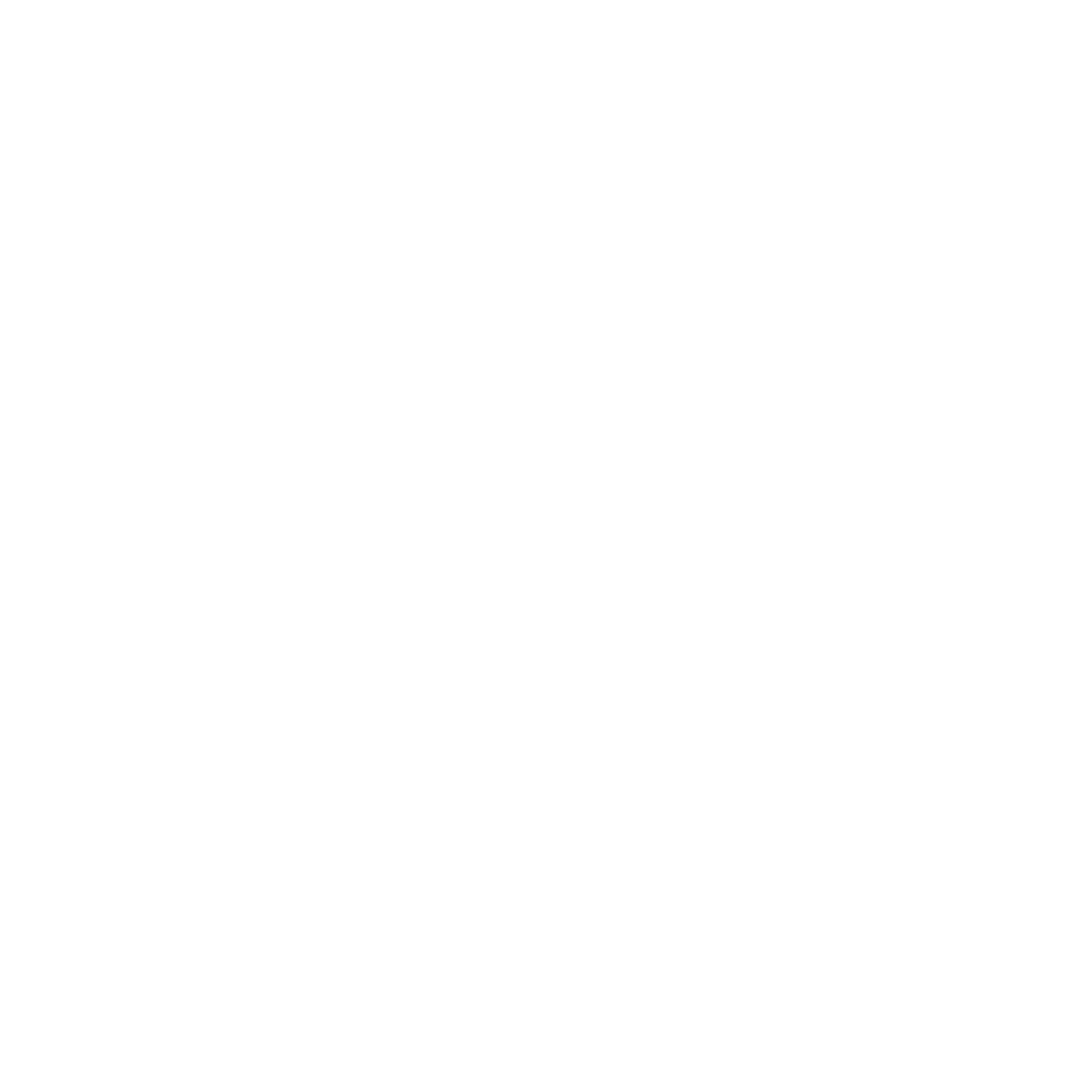 Dual Loan Approach Actions
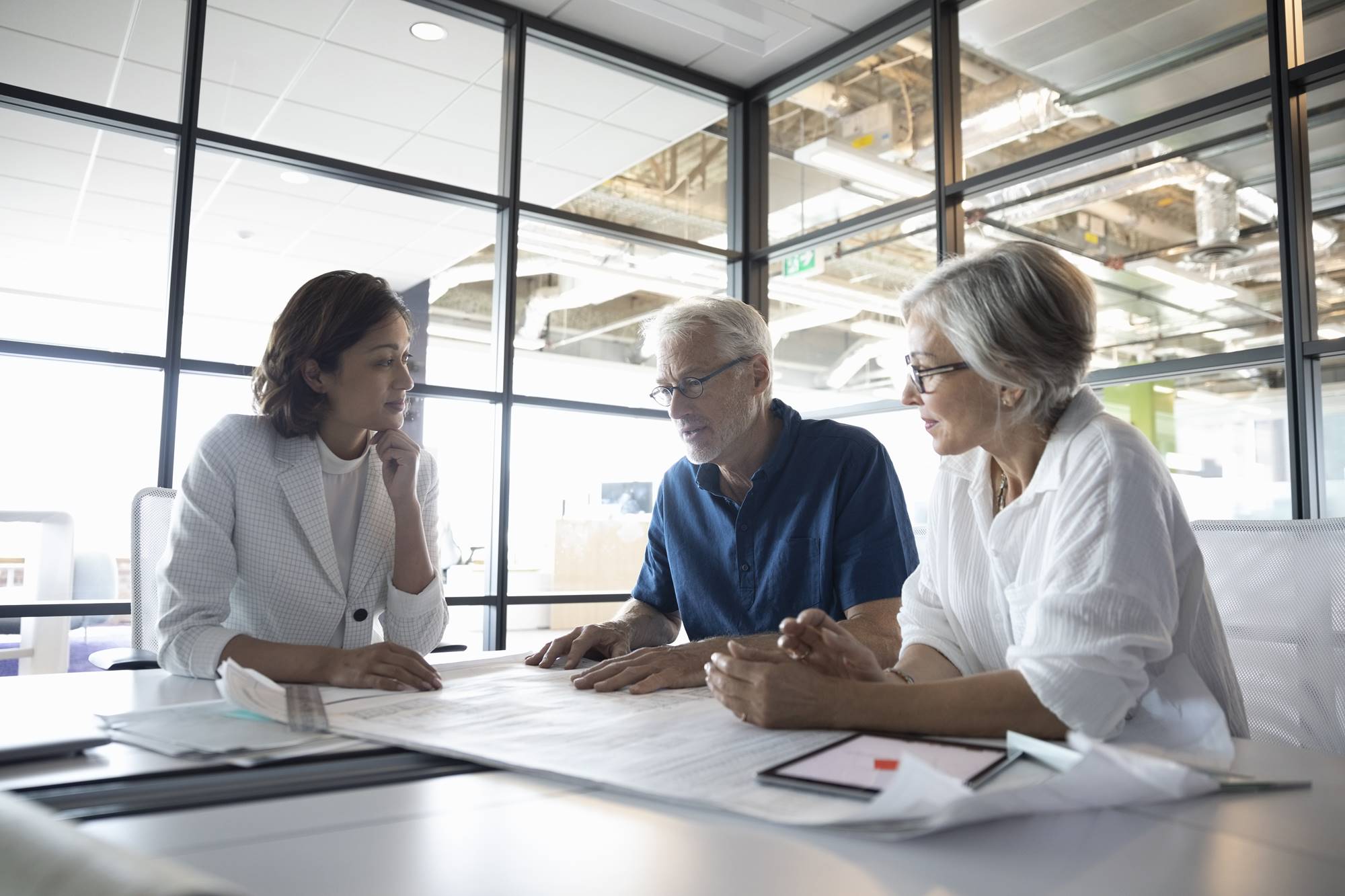 Grantor Borrows $750,000 @ 3% for 9 years interest only
Grantor Lends $750,000 to IDGT in return of 1% interest-only note for 9 years
Trust earns 6% on loaned assets
Trust pays Grantor tax-free loan interest of $7,500 annually for 9 years and premium of $32,600 for 10 years
Grantor pays commercial lender $22,500 annually for 9 years
*This is a hypothetical example. The rates referenced are not guaranteed and for discussion purposes only.
[Speaker Notes: Read Slide.]
Case Study
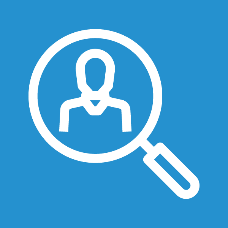 Dual Loan Approach Results
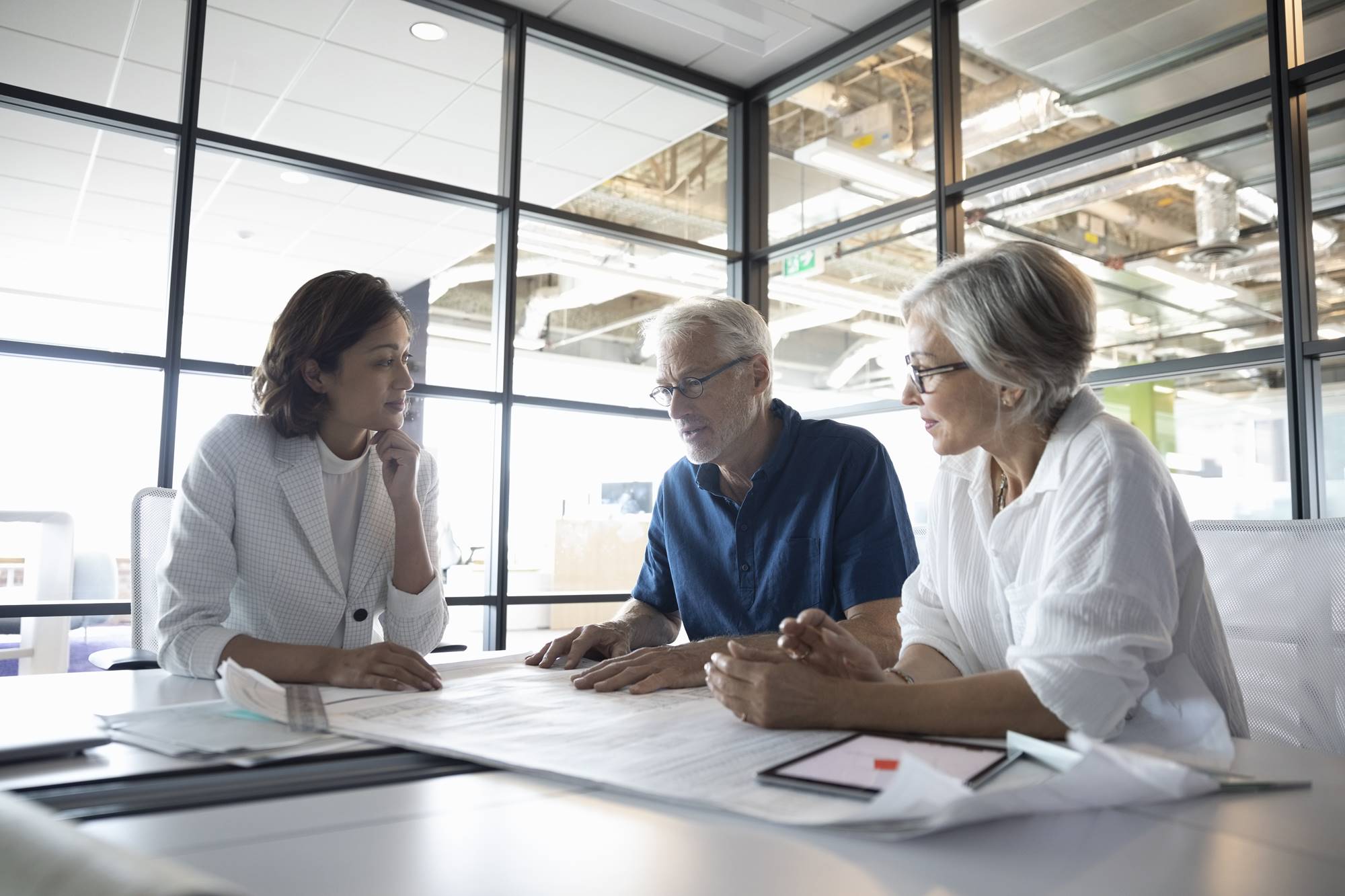 End of 9th year, Trust repays Grantor $750,000
Grantor uses $750,000 to repay commercial lender
Trust makes last payment on policy beginning of year 10
Total out-of-pocket for Grantor $135,000
Outlay $22,500 x 9 years =       $202,500
Income $7,500 x 9 years =       - $67,500
Net Outlay =                                $135,000
*This is a hypothetical example. The rates referenced are not guaranteed and for discussion purposes only.
[Speaker Notes: Let’s examine the results of our transaction. At the end of the 9th year, the Trust will repay the grantor the loan of $750,000, who will use the funds to repay the commercial lender. The trustee has enough remaining funds to pay the 10th annual premium on the policy. If we subtract the tax-free interest payments the grantor received from the trust from the amount the grantor paid to the commercial lender, we see that the total outlay is only $135,000. This is very attractive, but keep in mind, can we lock in a 9-year commercial loan at 3%? If not, what if rates increase? This risk may be offset by the fact that the client is only borrowing $32,600 annually compared to somewhere between $85,000 and $91,000. He or she is relying on the trust assets to produce yield compared to the traditional approach, which relies on the policy to generate adequate performance.]
Case Study
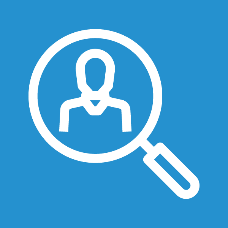 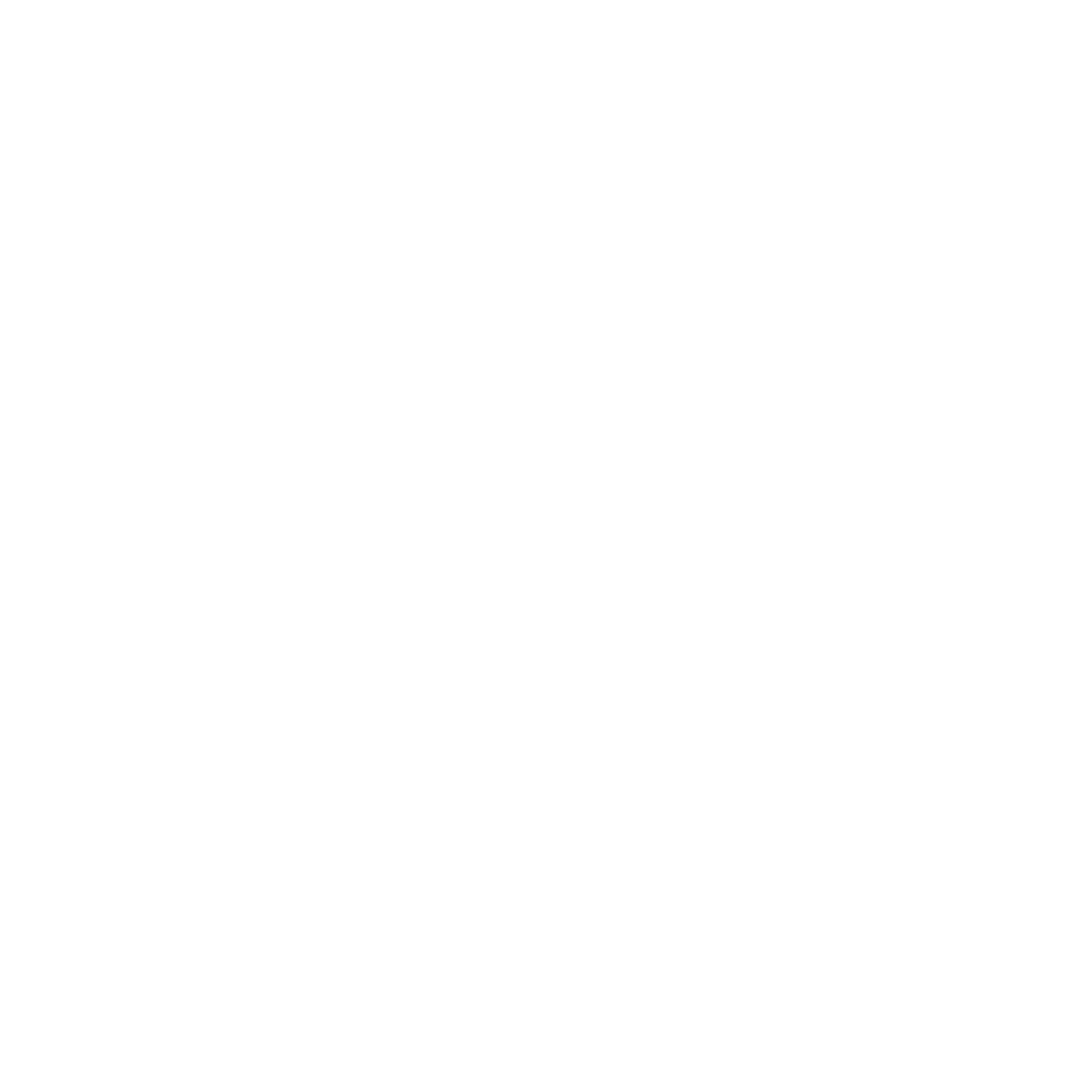 Liquidity Event Repayment
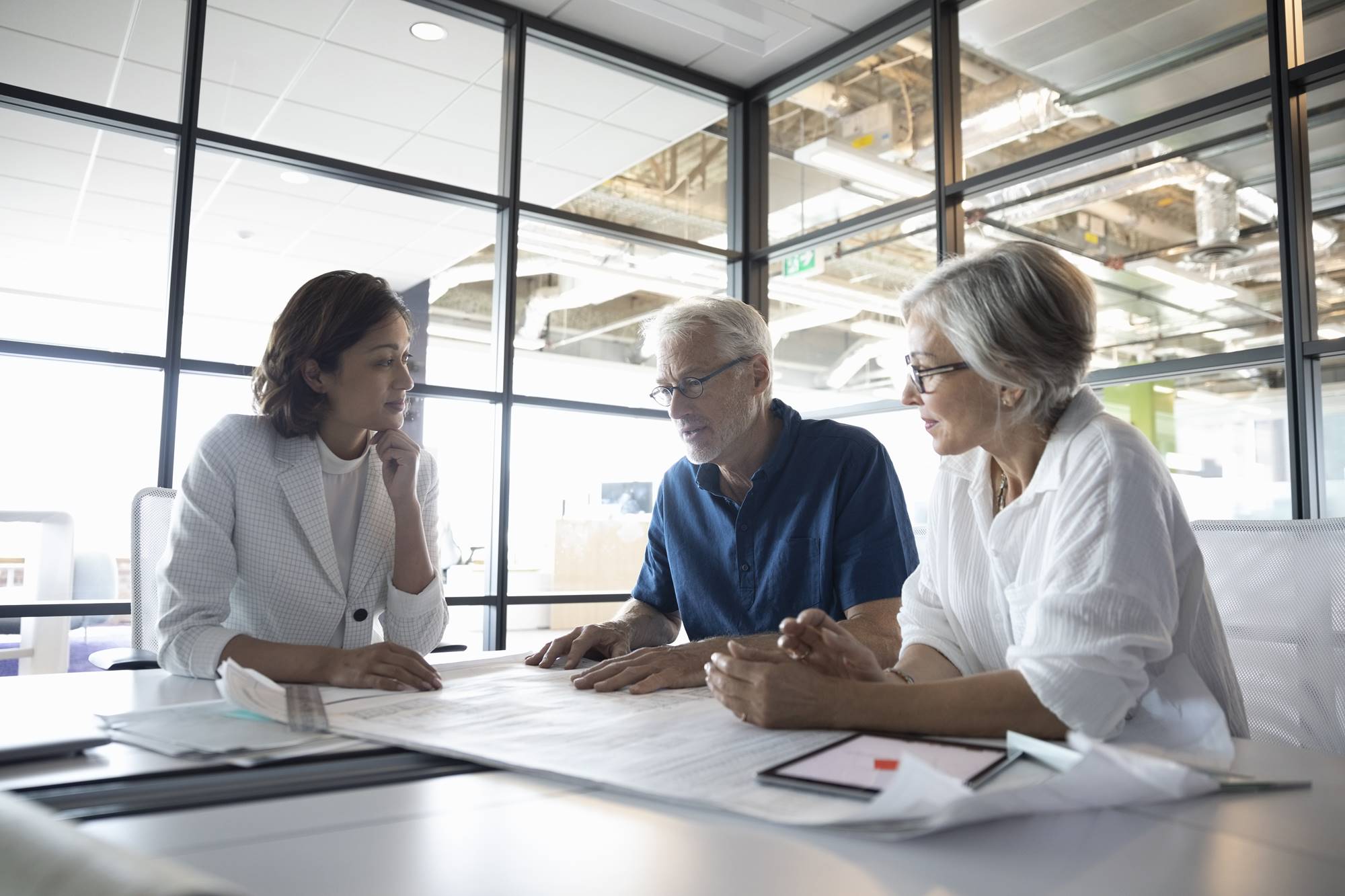 Lack of liquidity but significant cash flow
Borrows $32,600 Premium Annually at 3%
Interest-only note for 10 years
Repays loan from personal funds (Liquidity Event)
*This is a hypothetical example. The rates referenced are not guaranteed and for discussion purposes only.
[Speaker Notes: The same business owner may state that he intends to sell the business within 10 years or so and have significant liquidity to repay the commercial loan; therefore, the lower premium design makes sense. Here the trust borrows $32,600 annually for 10 years at 3%.  Again, can we expect to have rates remain the same for 10 years? At the end of 10 years, the client has experienced the anticipated liquidity event and gifts the amount owed to the lender to the trust for repayment. This does create a potentially taxable gift if gift limits are reduced substantially.]
Case Study
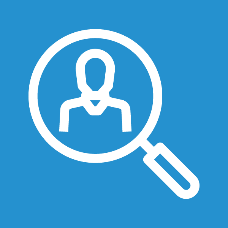 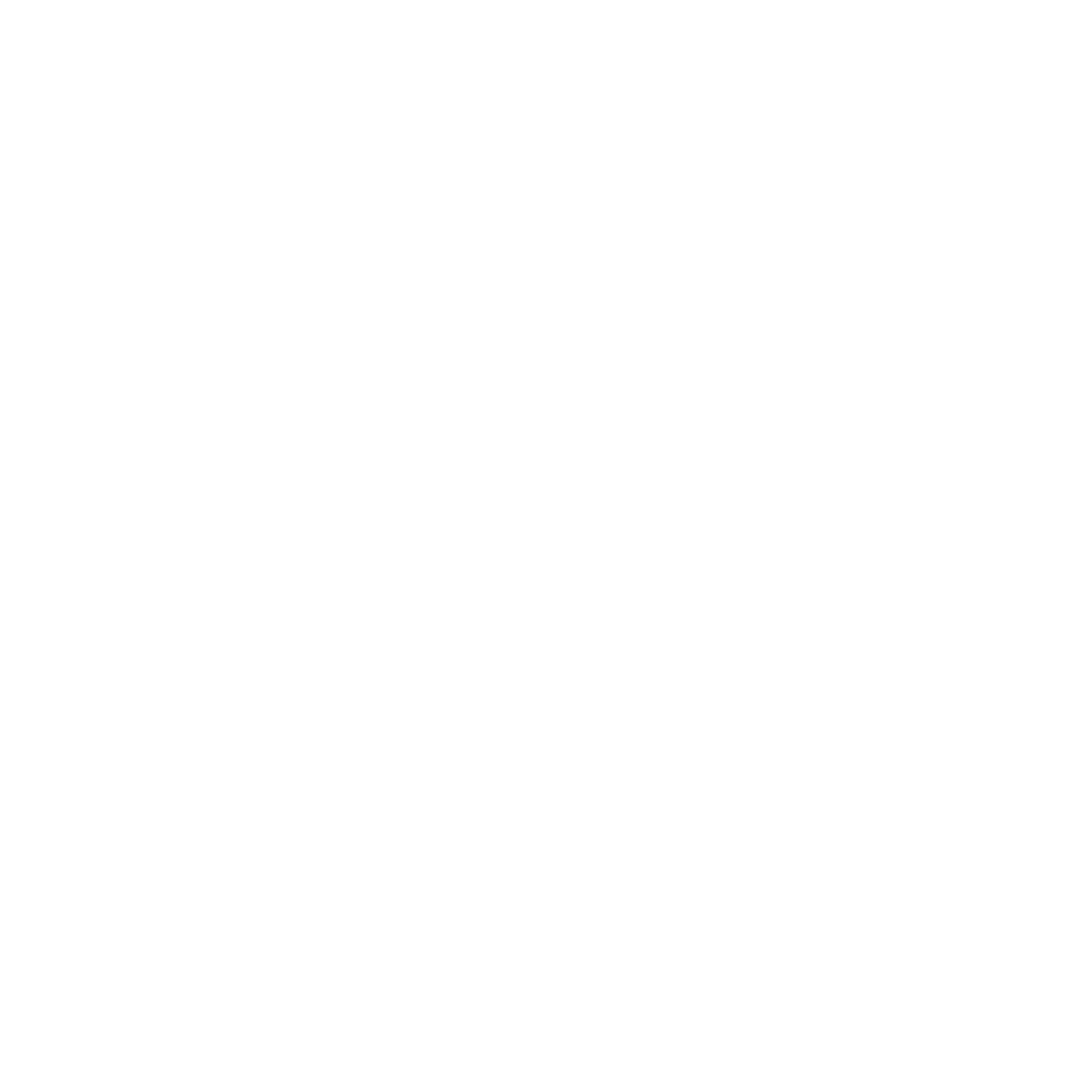 Liquidity Event Results
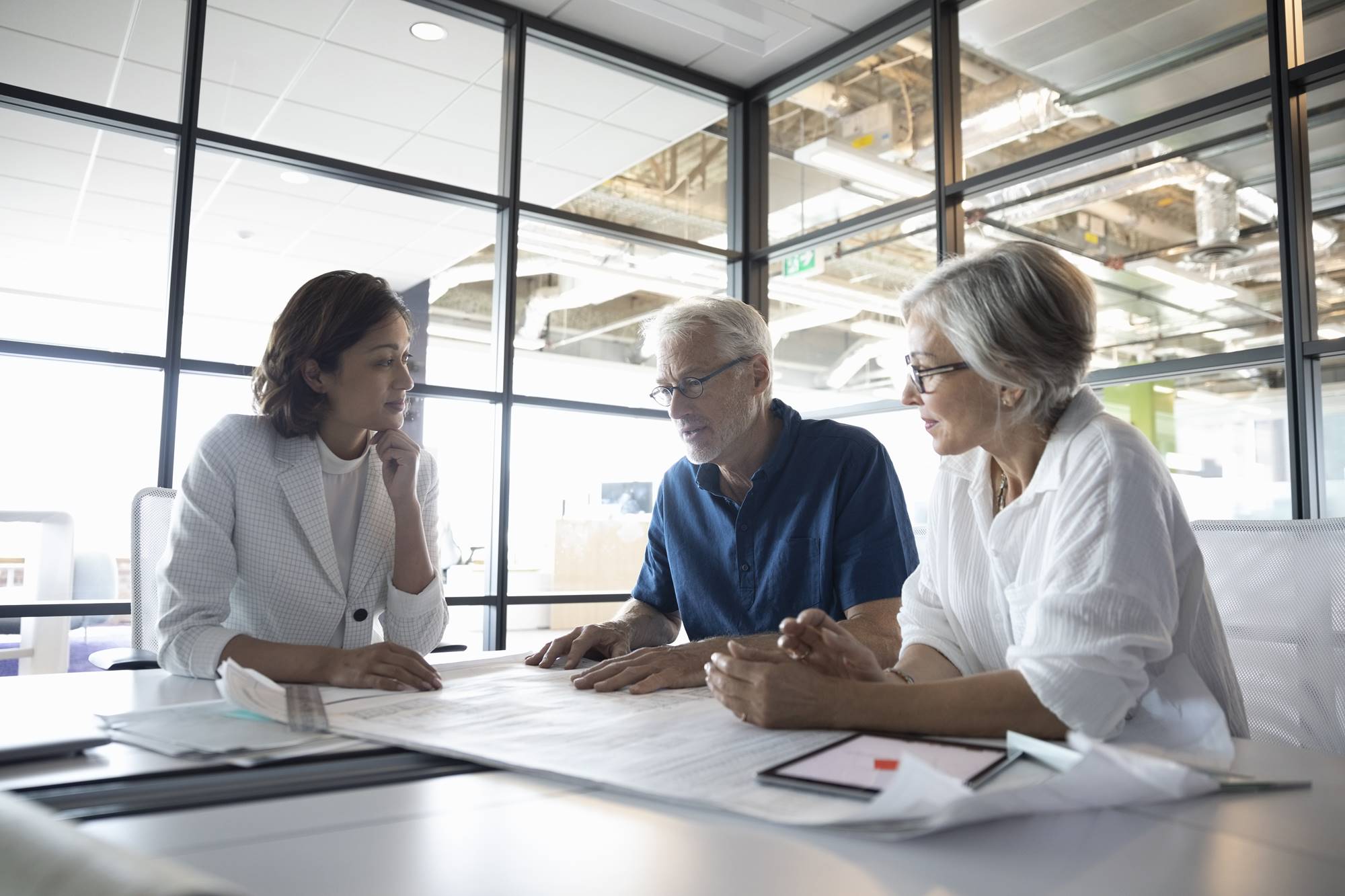 Loan interest plus principal repayment year 10 = $379,790
IRR age 85 = 3.85%
Requires Gift to Trust subject to limitations
Annual loans result in lack of locked-in rate
Collateral requirements high as policy not maximally funded
*This is a hypothetical example. The rates referenced are not guaranteed and for discussion purposes only.
[Speaker Notes: Let’s examine the results of this technique. Total loan interest and loan repayment gifted to the trust is about $380,000. The IRR is 3.85% at age 85, which is quite a bit lower than previously examined techniques. This arrangement works if the amount gifted to the trust can be applied against the gift tax applicable exemption. The larger the case, the more problematic this strategy becomes in light of proposed tax legislation or even if the Tax Cuts & Jobs Act remains in effect but sunsets on 12/31/25. Also, annual loans generally cannot be locked in, thus interest rate risk is of concern. Also with low-level premium level death benefit product designs, cash value is low, hence collateral can become significant.]
Case Study
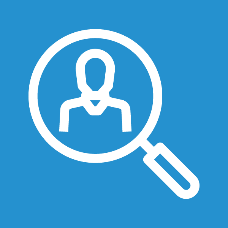 GRAT Repayment Strategy
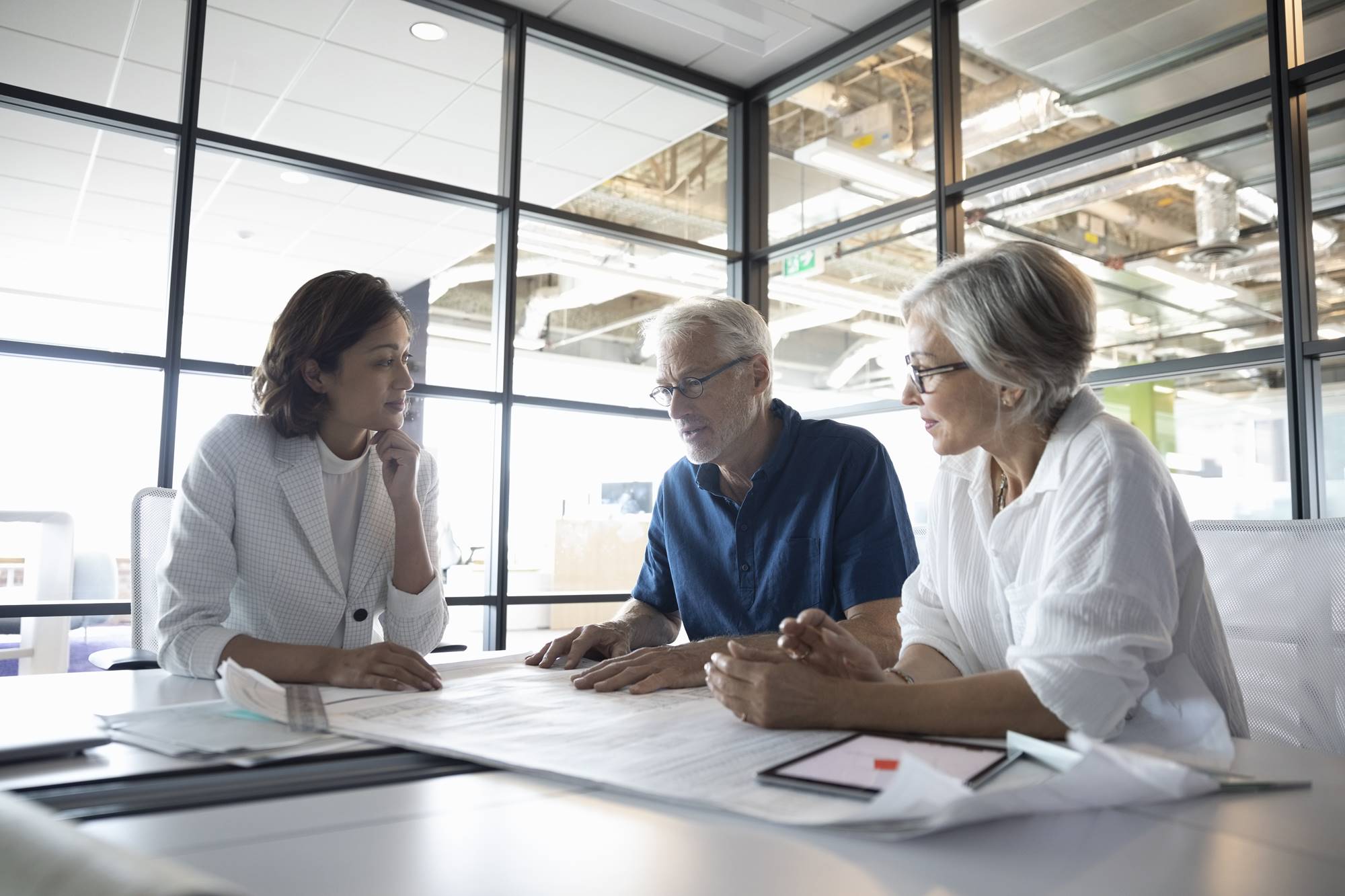 Business gifts $610,000 of stock to GRAT Zero Taxable Gift
GRAT earns 3% Income and 5% Growth 
GRAT pays Grantor Annuity of $65,000 Annually for 10 years
IDGT borrows premium from commercial lender for 10 years
*This is a hypothetical example. The rates referenced are not guaranteed and for discussion purposes only.
[Speaker Notes: Finally, let’s examine a popular strategy where the same business owner client has his trust purchase a $1,000,000 policy with a premium of $32,600 annually for 10 years. In this case, the Grantor gifts $610,000 of stock to a Grantor Retained Annuity Trust with a 10-year term maturity. The GRAT is designed to be what is called a Zeroed-Out GRAT, thus the taxable gift component of the transaction is zero. The GRAT asset is assumed to earn 3% cash flow and 5% growth annually. The GRAT will pay the grantor $65,000 annually for 10 years. The client ILIT will borrow $32,600 annually from a commercial lender at 3% for 10 years.]
Case Study
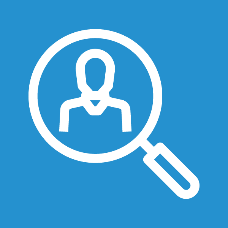 GRAT Repayment Strategy Results
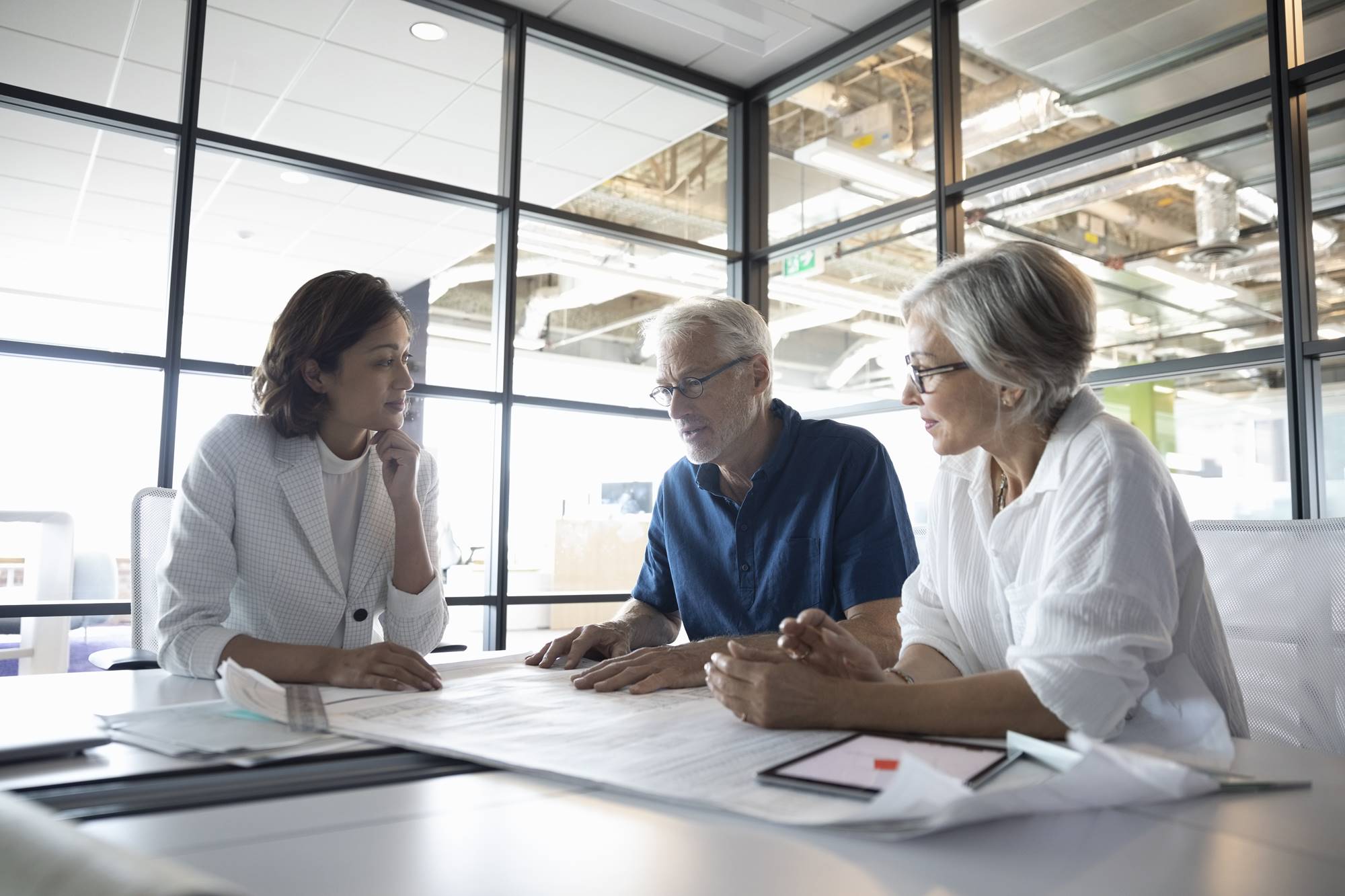 GRAT matures end of 10 years with Residual Value of $380,000
GRAT Beneficiary is IDGT
IDGT uses $380,000 to repay commercial loan
Total loan interest = $54,000
*This is a hypothetical example. The rates referenced are not guaranteed and for discussion purposes only.
[Speaker Notes: At the end of 10 years, the GRAT matures with its remaining value after all annuity payments are made at $380,000. The beneficiary of the GRAT is the clients IDGT, thus the IDGT receives $380,000. The trustee of the IDGT uses the $380,000 to repay the commercial lender. Total loan interest gifted to the trust is $54,000. Keep in mind the annuity payments are taxable to the grantor under a 4-tier system with interest first as ordinary income followed by capital gains, tax-free then finally return of cost basis. This strategy relies on the clients assets to provide the investment performance needed to make the technique successful.]
Summary
High cash value riders are available to partially or fully offset collateral.
There are several alternative techniques using commercial loans to achieve acceptable results for the client.
The subject of premium financing automatically suggests the typical maximum-funded design with policy loans as repayment of a commercial loan.
Lincoln offers not only products designedfor the market but hasa dedicated team of premium finance specialists to supportthe design.
The clients fact pattern dictates the best technique to solve the problem
[Speaker Notes: Read slide.]
Thank You
Lincoln Financial Group (LFG) does not recommend, endorse, sponsor or otherwise offer Premium Financing. LFG does not have an agreement with any Premium Financing organization, is not a party to the loan agreement and does not receive any form of compensation from any financing arrangement. There are risks associated with commercial Premium Financing including but not limited to interest rate risk, additional collateral requirements, additional loan renewal requirements and risk the lender could become insolvent. In addition, if the policy owner fails to repay the loan based on the terms, the loan could default and the insurance contact could lapse.
[Speaker Notes: Thanks for your attention. Let’s now move to questions and answers.]
Important information
Lincoln Financial Group® affiliates, their distributors, and their respective employees, representatives and/or insurance agents do not provide tax, accounting or legal advice. Please consult an independent professional as to any tax, accounting or legal statements made herein. 
Isuers:The Lincoln National Life Insurance Company, Fort Wayne, INLincoln Life & Annuity Company of New York, Syracuse, NYThe Lincoln National Life Insurance Company does not solicit business in the state of New York, nor is it authorized to do so.
All guarantees and benefits of the insurance policy are subject to the claims-paying ability of the issuing insurance company. They are not backed by the broker-dealer and/or insurance agency selling the policy, or any affiliates of those entities other than the issuing company affiliates, and none makes any representations or guarantees regarding the claims-paying ability of the issuer.
In some states, contract terms are set out and coverage may be provided in the form of certificates issued under a group policy issued by The Lincoln National Life Insurance Company to a group life insurance trust. Products, riders and features are subject to state availability. The insurance policy and riders have limitations, exclusions, and/or reductions. Check state availability.
Distributor: Lincoln Financial Distributors, Inc., a broker-dealer
Policies:Lincoln WealthAccumulate® 2 IUL (2020) policy form ICC20UL6092/UL6092 and state variations.Lincoln WealthPreserve® 2 IUL (2020) policy form ICC20UL6091/UL6091.
While indexed accounts are protected by a guaranteed minimum interest rate, policy charges remain in effect and could reduce the policy value.
Distributions are taken through loans and withdrawals, which reduce a policy's cash surrender value and death benefit and may cause the policy to lapse. Loans are not considered income and are tax-free. Withdrawals and surrenders are tax-free up to the cost basis, provided the policy is not a modified endowment contract (MEC).
The S&P 500 Index is a product of S&P Dow Jones Indices LLC, a division of S&P Global, or its affiliates (“SPDJI”), and has been licensed for use by The Lincoln National Life Insurance Company and Lincoln Life & Annuity Company of New York. Standard & Poor’s® and S&P® are registered trademarks  of Dow Jones Trademark Holing LLN (“Dow Jones”); and these trademarks have been licensed for use by SPDJI and sublicensed for certain purposes by The Lincoln National Life Insurance Company and Lincoln Life & Annuity Company of New York. The products are not sponsored, endorsed, sold or promoted by SPDJI, Dow Jones, S&P, their respective affiliates, and none of such parities make any representation regarding the advisability of investing in such products not do they have any liability for any errors, omissions, or interruptions of the S&P 500 Index. 
The Fidelity AIM® Dividend Index (the “Index”) is a product of Fidelity Product Services LLC (“FPS”) and has been licensed for use by The Lincoln National Life Insurance Company and its affiliates and reinsurers (“Lincoln”). Fidelity is a registered trademark of FMR LLC. The Index is the exclusive property of FPS and is made and compiled without regard to the needs, including, but not limited to, the suitability needs of Lincoln or any Lincoln life insurance owner. Lincoln exercises sole discretion in determining whether and how the life insurance will  be linked to the value of the Index. FPS does not provide investment advice to owners of the life insurance, and is no event shall any Lincoln life insurance policy owner be deemed to be a client of FPS. Neither FPS not any third party involved in, or related to, making or compiling the Index (including the Index calculation agent, as applicable). FPS disclaims all warranties, express or implied, including all warranties of merchantability or fitness for a particular use; does not guarantee the adequacy, accuracy, timelines, and/or completeness of the Index or any data or communication related thereto; and assumes no liability for errors, omissions, or interruptions of the Fidelity AIM® Dividend Index.